Мистецтво Китаю
Виконала учениця 11 класу
Лозівської гімназії
Воловик Алла
Уже в VIII ст. китайські художники-пейзажисти поряд із водяними мінеральними фарбами використовували чорну туш, що давало можливість створити єдиний цілісний образ природи.
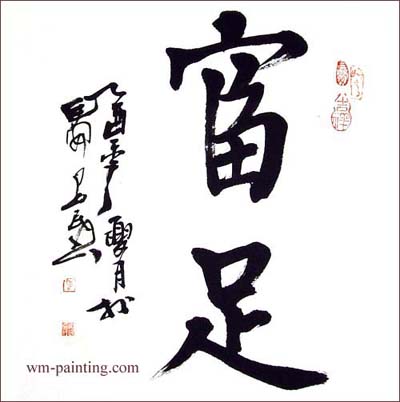 Як просторово-повітряне середовище живописці використовували білу матову поверхню рисового паперу, що не віддзеркалювала світло та легко вбирала у себе туш, і зернисту шовкову тканину.
Одна з найхарактерніших особливостей китайського живопису — гармонійне поєднання в ньому поезії та каліграфії.
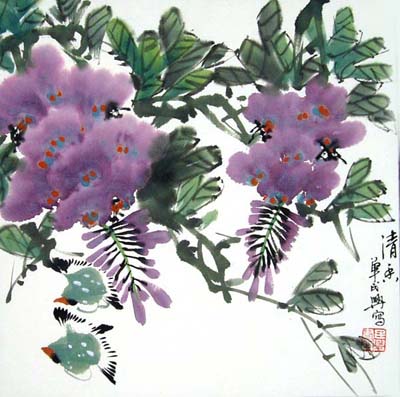 Картини сувої
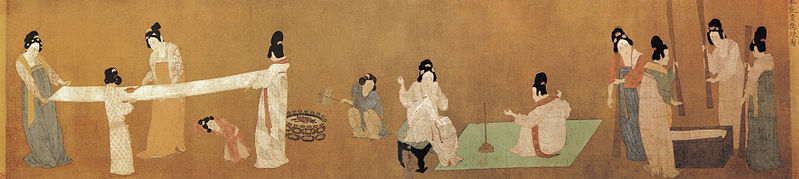 Чжан Сюань. Сувій. Приготування шовку.
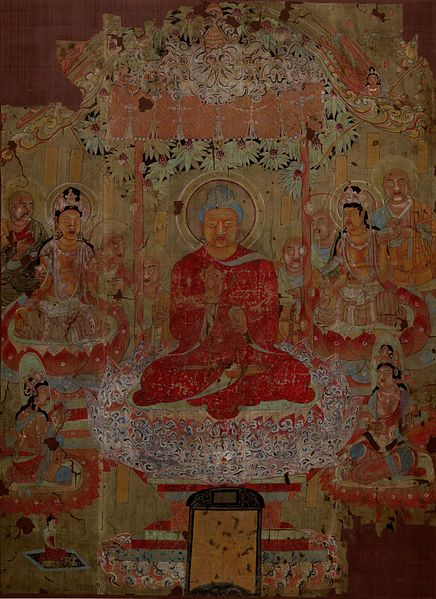 «Рай Амітабхи». Шовковий сувій з Дуньхуана
Імператор та придворні (Ян Лібень)
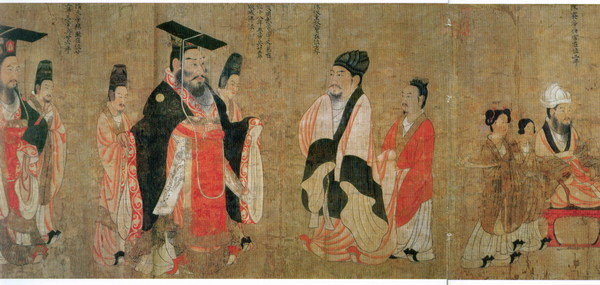 Люди і предмети
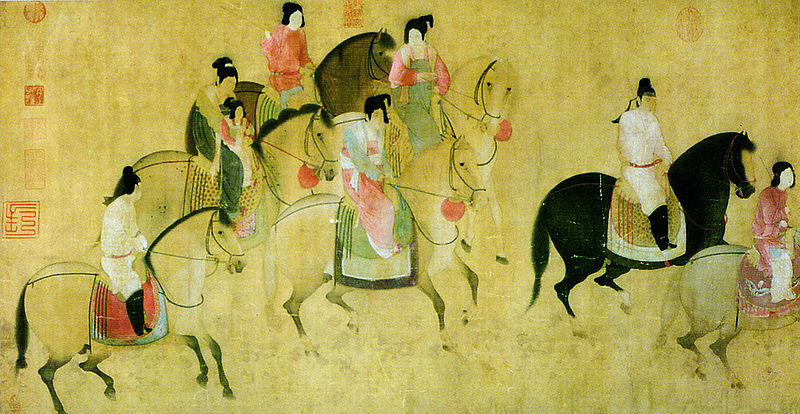 «Весна. Виїздні суду Тан» (Чжан Сюань (713-755))
Пастух, Хан Ган (706—783), придворний художник при Сюань-цзуні
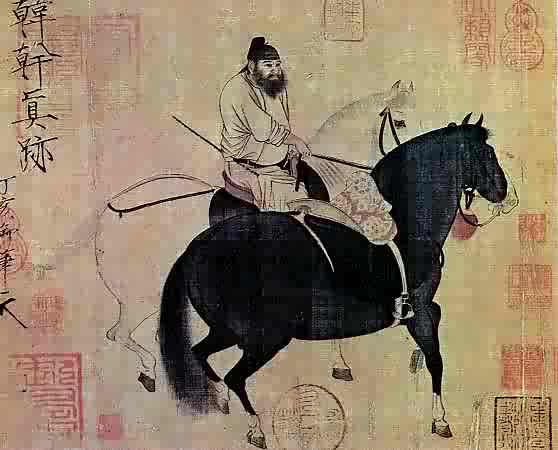 Хань Гань. Анімалістичний жанр (618-907)
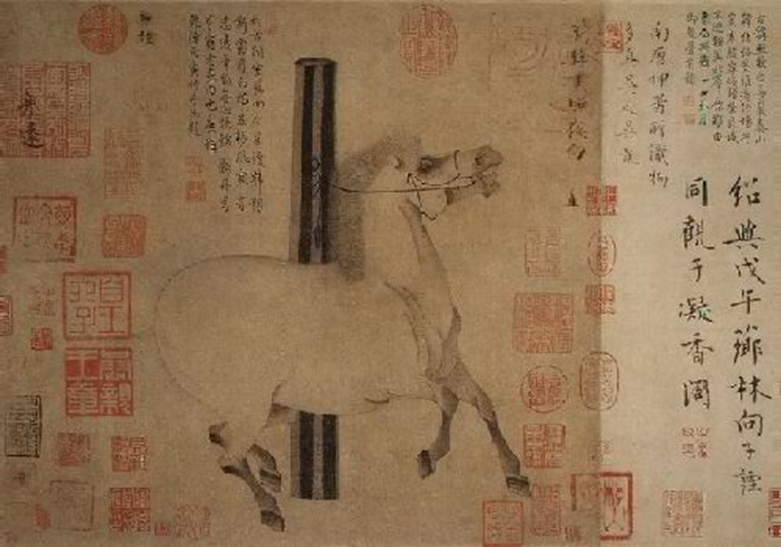 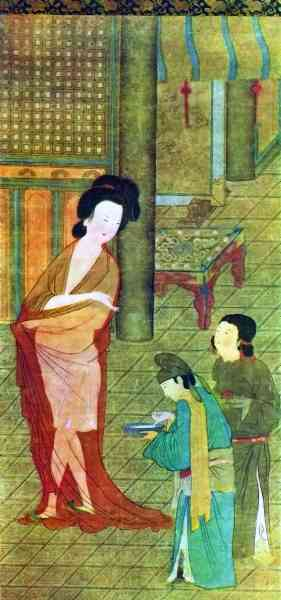 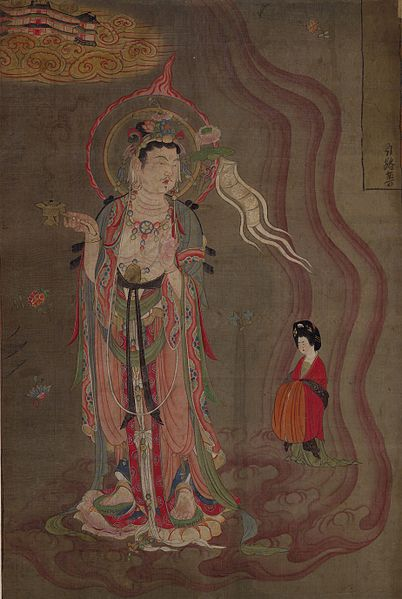 Дунь Хуан «Провідний шлях Будди» 900 р.
Чжоу Фан «Ян Гуйфей після купання»
Пейзаж
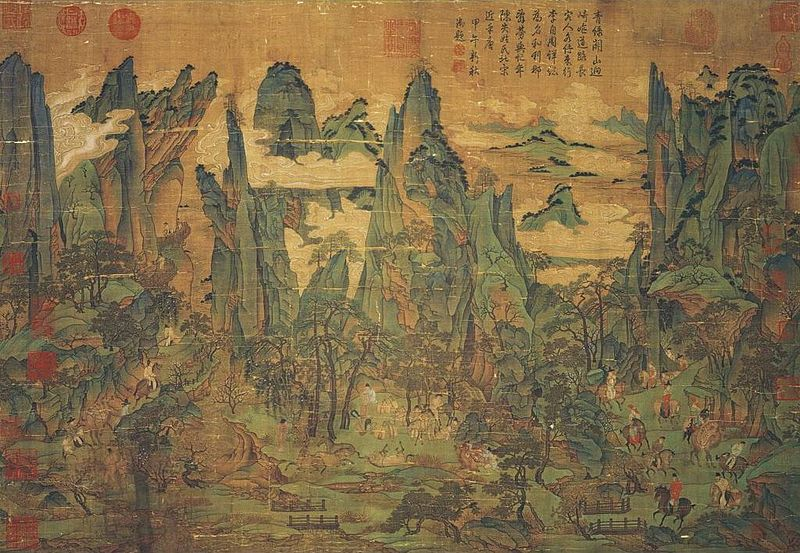 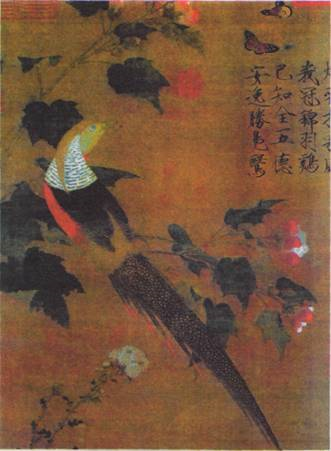 Квіти і птахи
Кано Ейтоку
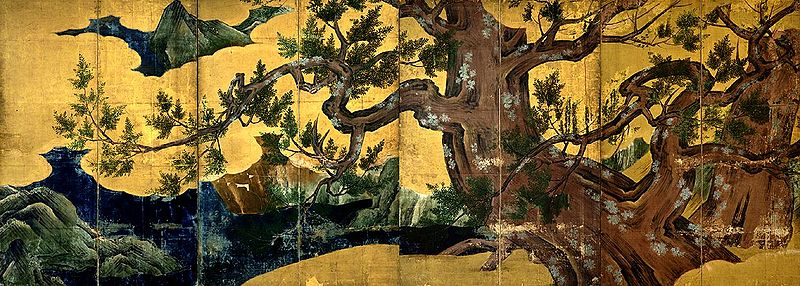 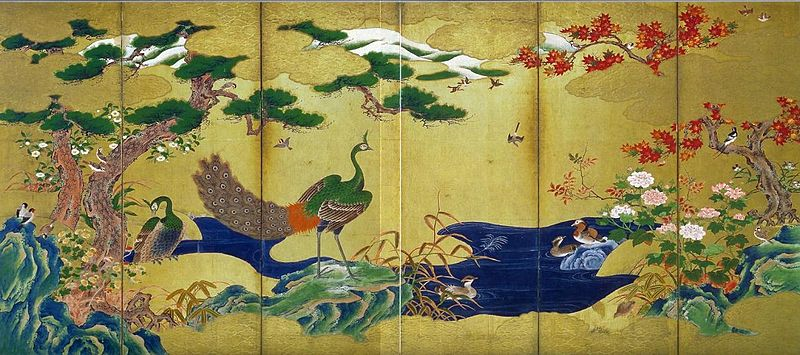 порцеляна
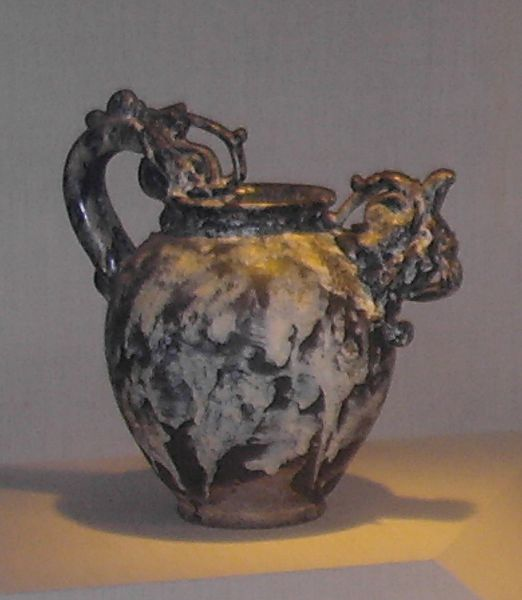 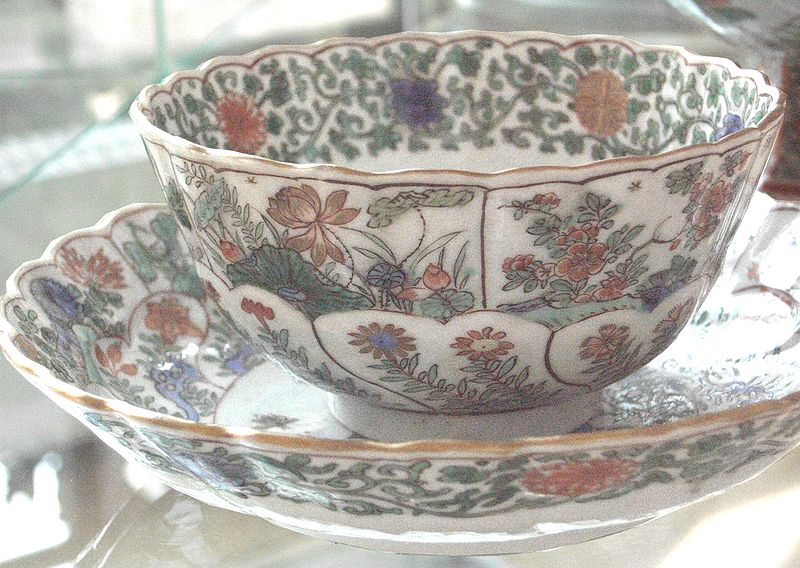 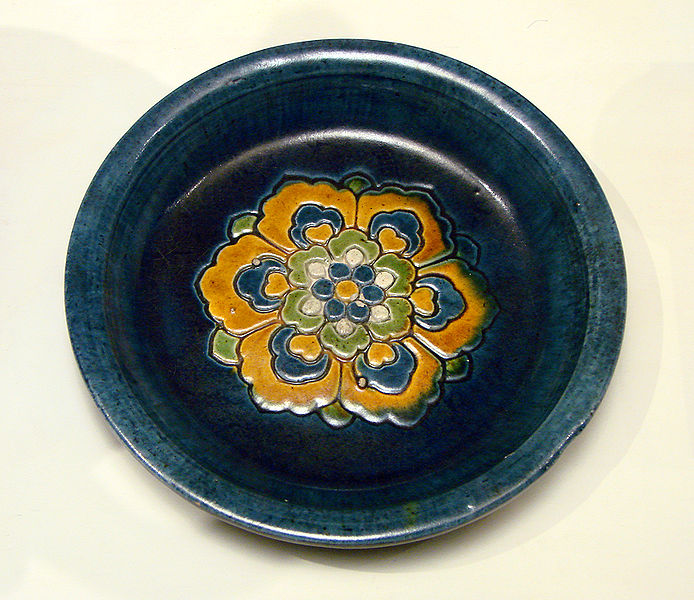 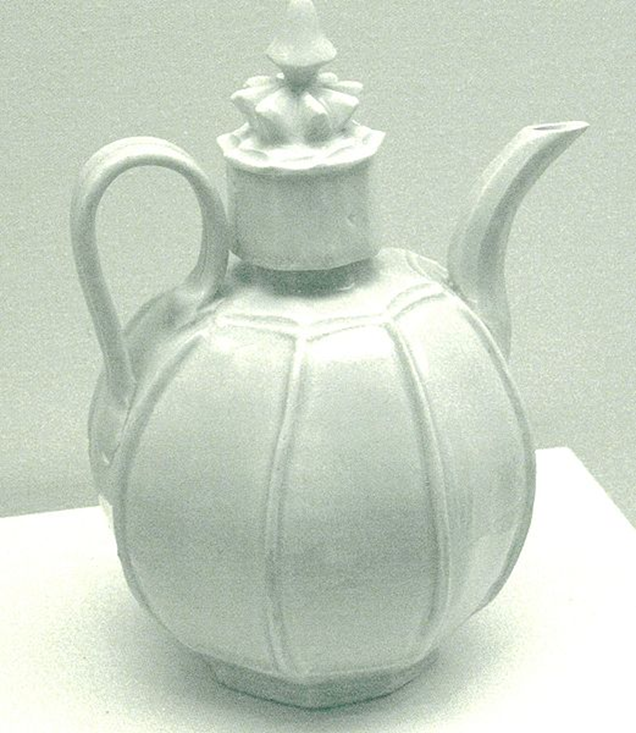 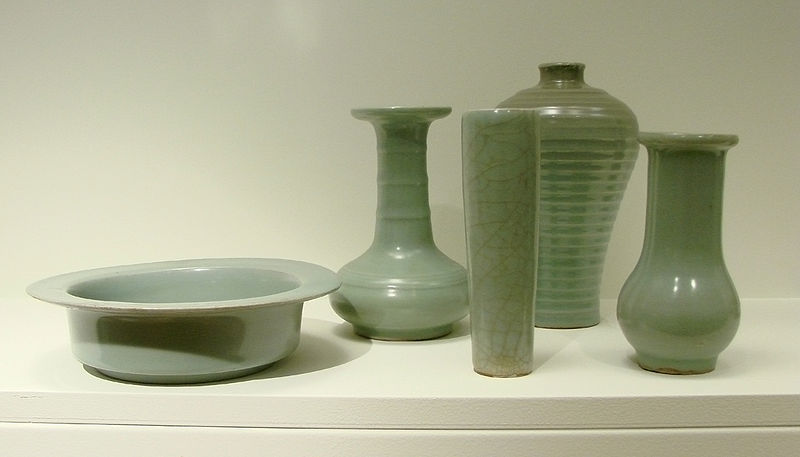 Кераміка
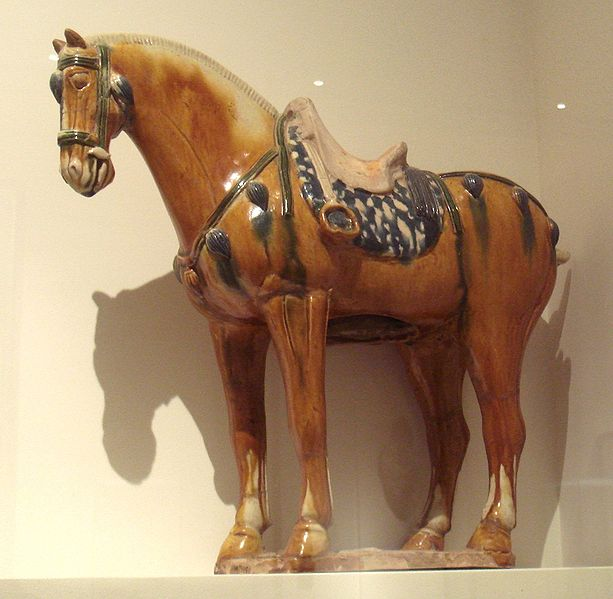 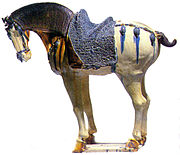 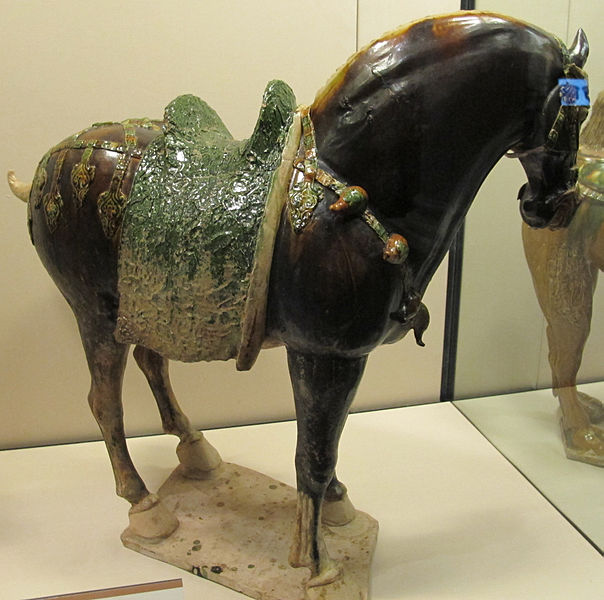